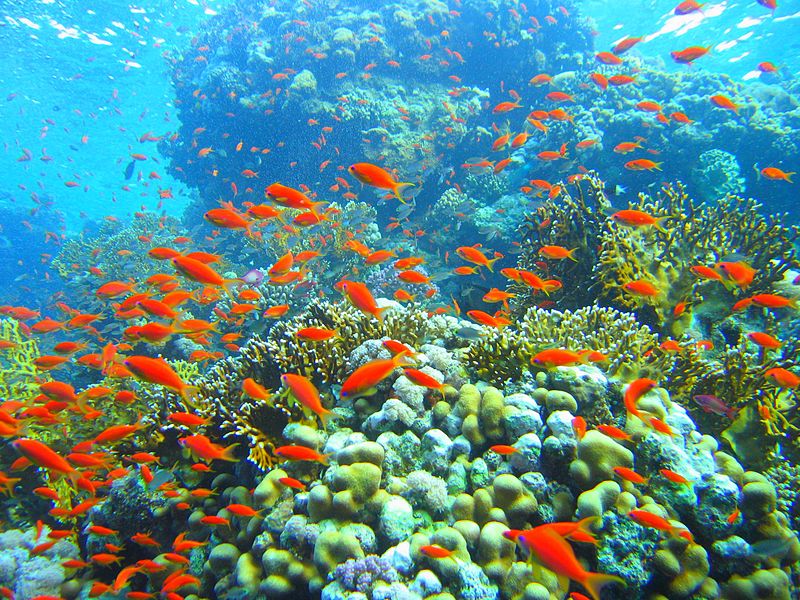 Rogov, M. (2006): Coral reef in Ras Muhammad nature park. – (https://upload.wikimedia.org/wikipedia/commons/thumb/9/97/Coral_reef_in_Ras_Muhammad_nature_park_%28Iolanda_reef%29.jpg/800px-Coral_reef_in_Ras_Muhammad_nature_park_%28Iolanda_reef%29.jpg, 25.11.2013).
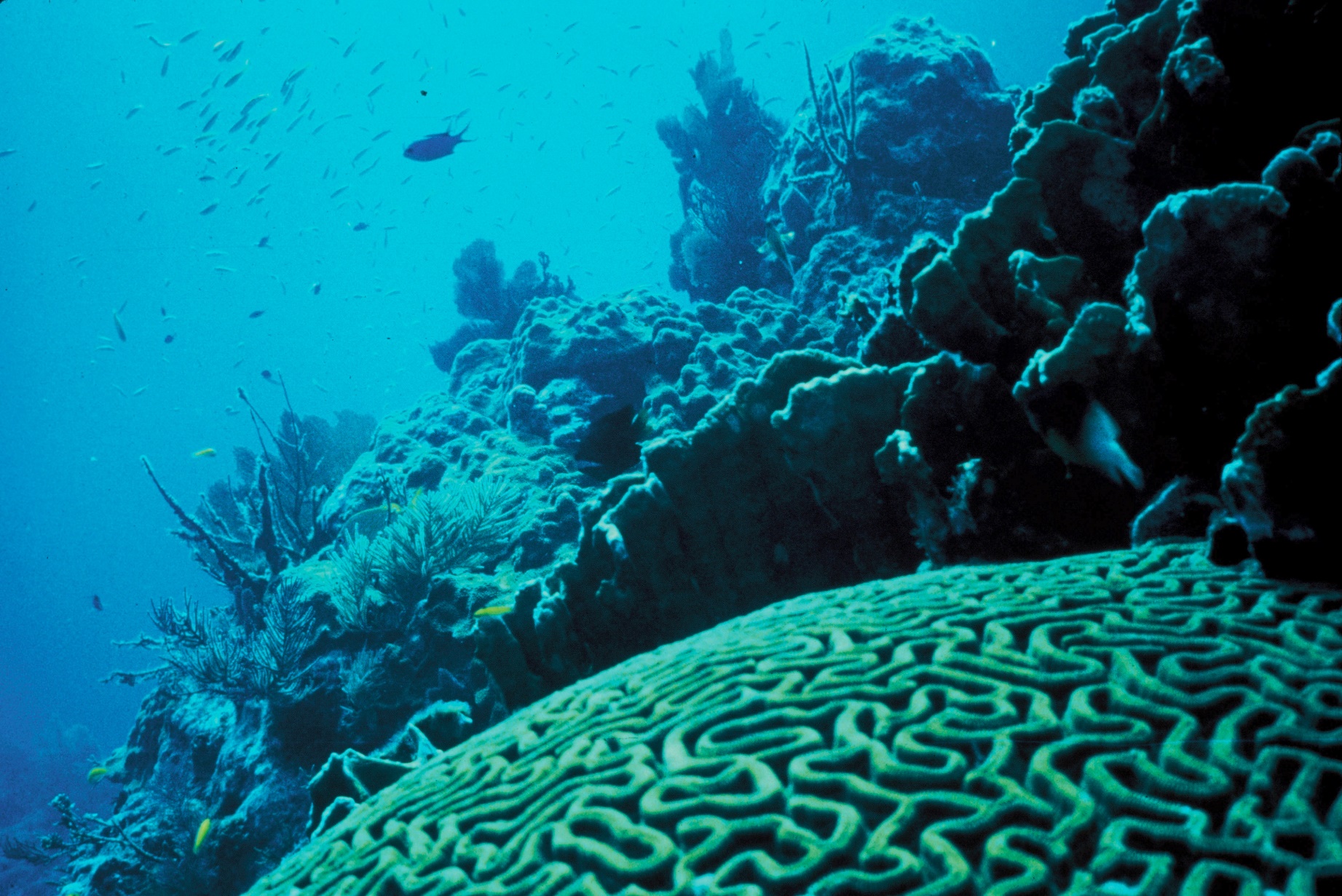 Reid, J. (o.J.): Coral Reef. – (https://upload.wikimedia.org/wikipedia/commons/thumb/d/de/Coral_Reef.jpg/800px-Coral_Reef.jpg, 25.11.2013).
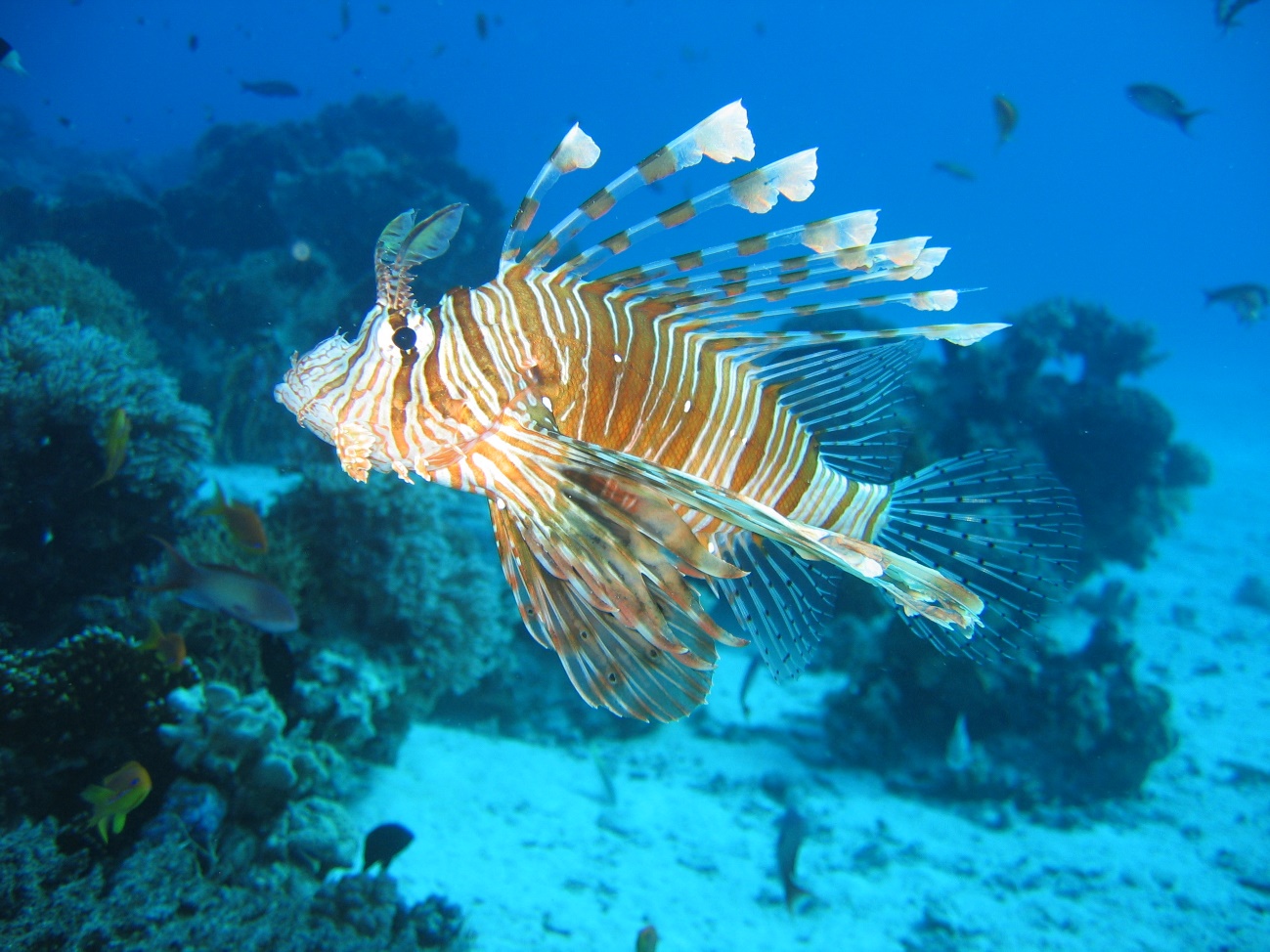 o.A. (2004): Lionfish in coral reef. – (https://upload.wikimedia.org/wikipedia/commons/thumb/3/30/Lionfish_in_coral_reef_2004-11-17.jpeg/800px-Lionfish_in_coral_reef_2004-11-17.jpeg, 25.11.2013).
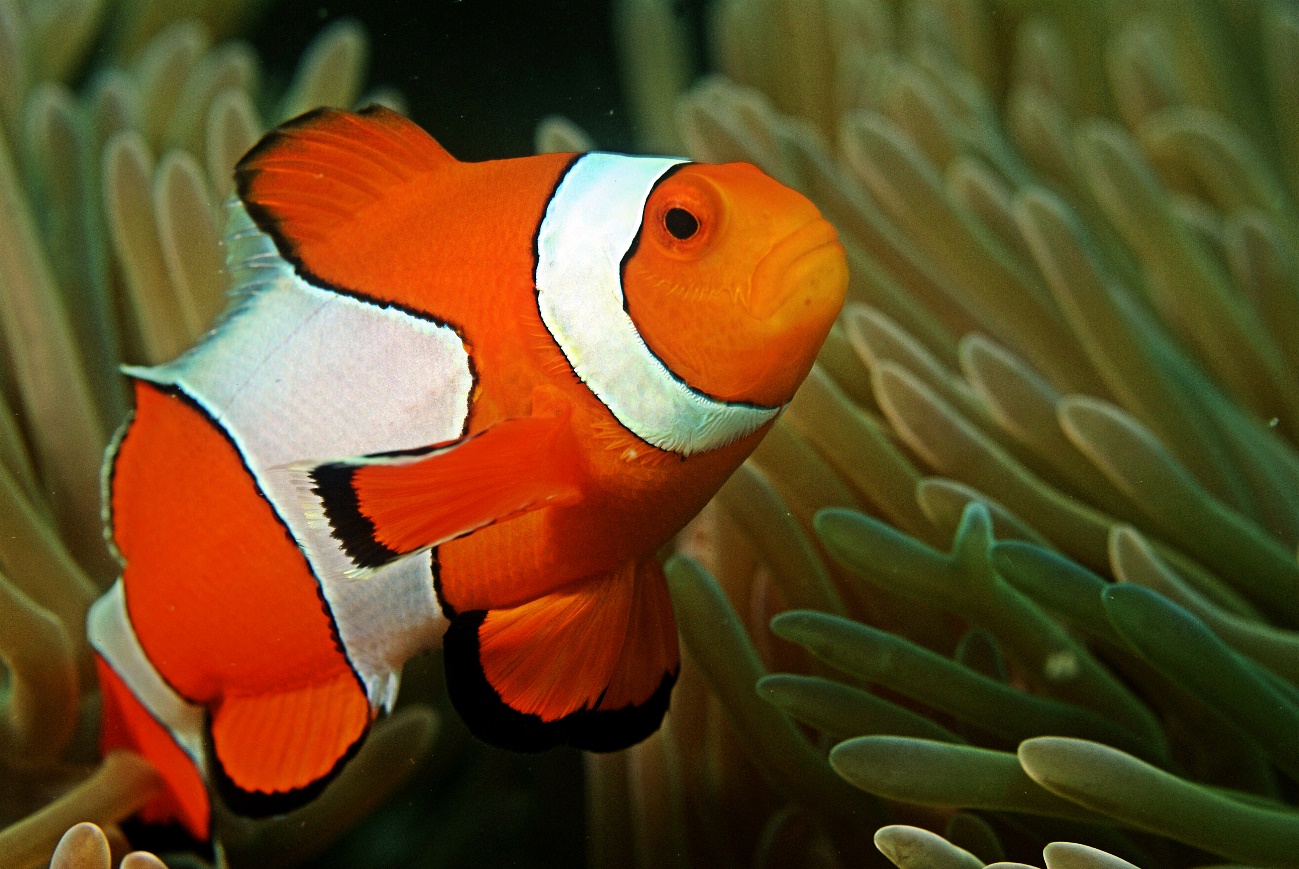 Ritiks (2009): Clown fish in the Andaman Coral Reef. – (https://upload.wikimedia.org/wikipedia/commons/thumb/f/f6/Clown_fish_in_the_Andaman_Coral_Reef.jpg/800px-Clown_fish_in_the_Andaman_Coral_Reef.jpg, 25.11.2013).
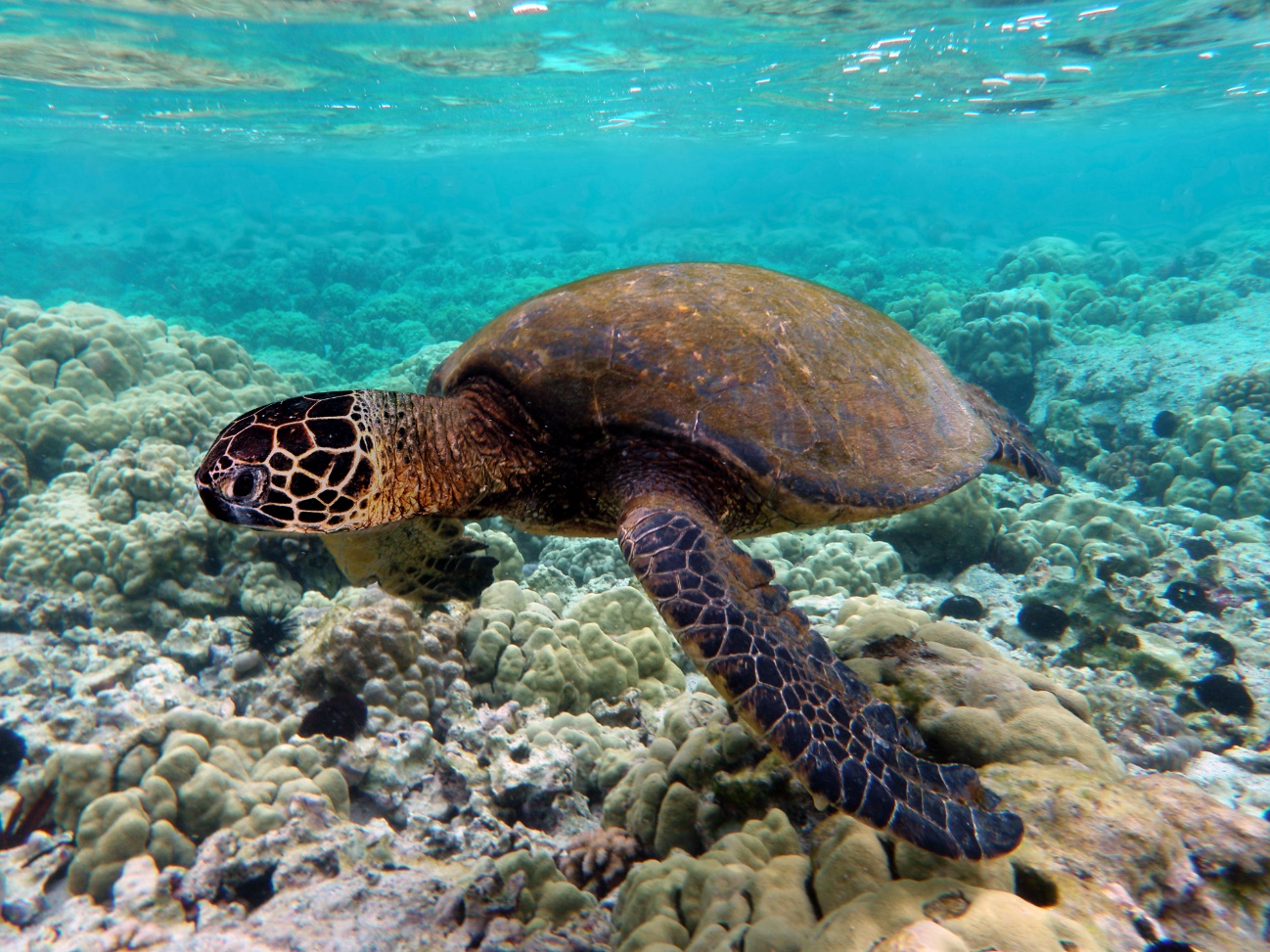 Inaglory, B. (2010): Green turtle swimming over coral reefs in Kona. – (https://upload.wikimedia.org/wikipedia/commons/thumb/e/e5/Green_turtle_swimming_over_coral_reefs_in_Kona.jpg/800px-Green_turtle_swimming_over_coral_reefs_in_Kona.jpg, 25.11.2013)
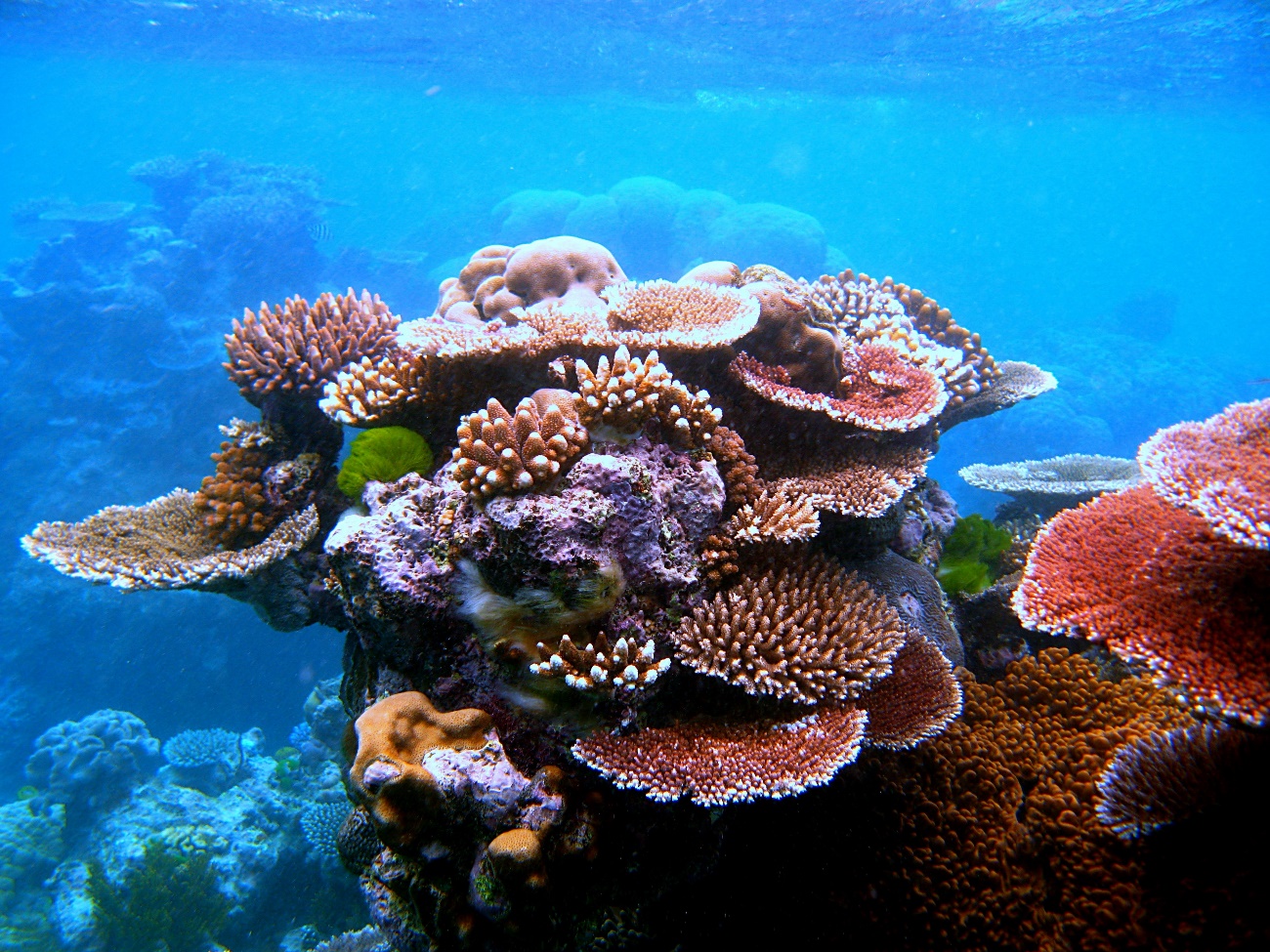 Hudson, T. (2010): A variety of corals form an outcrop on Flynn Reef. – (https://upload.wikimedia.org/wikipedia/commons/thumb/2/2e/Coral_Outcrop_Flynn_Reef.jpg/800px-Coral_Outcrop_Flynn_Reef.jpg, 25.11.2013).
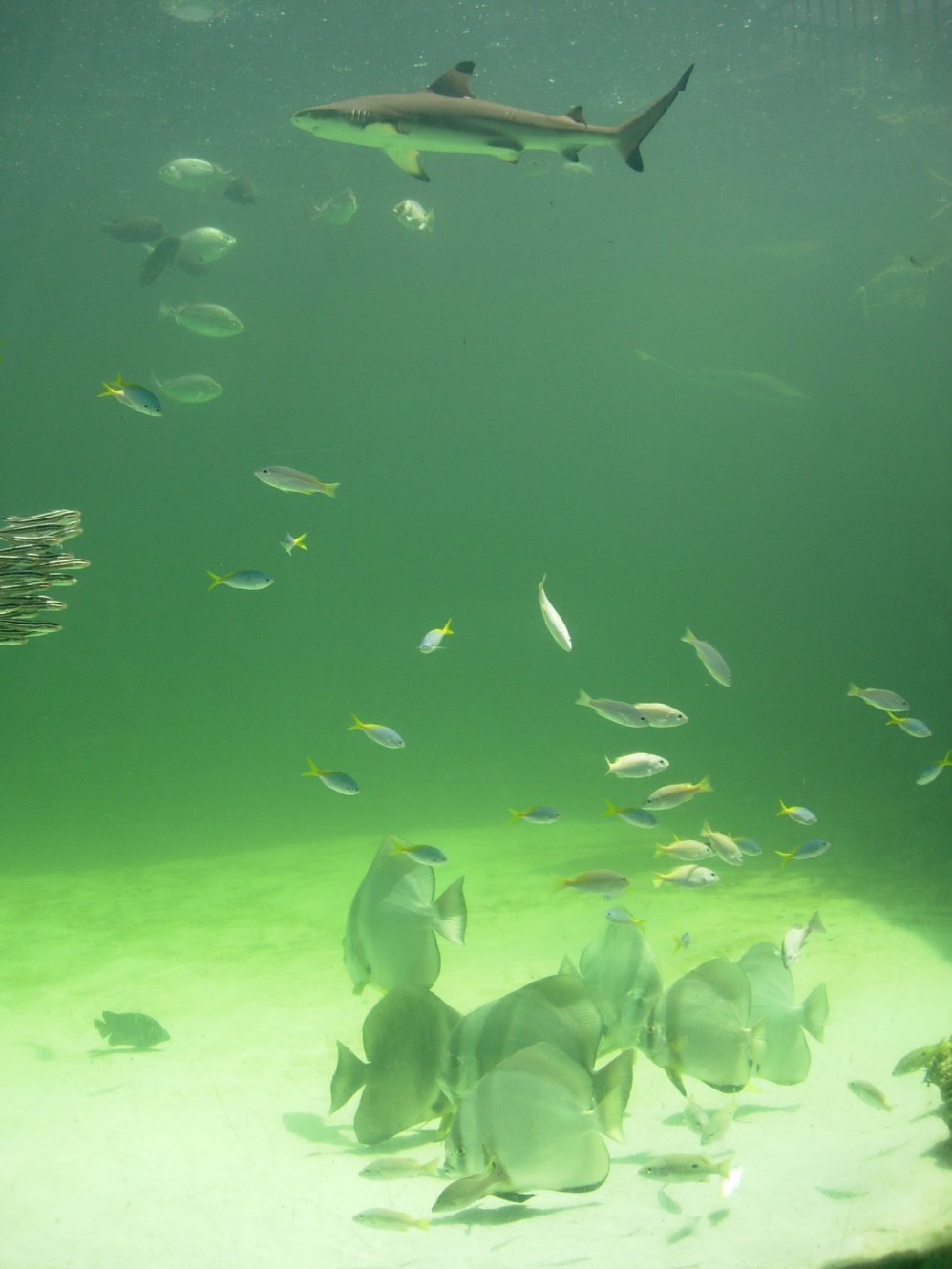 Profmauri (2010): the green connection aquarium. – (https://upload.wikimedia.org/wikipedia/commons/thumb/3/3e/Kk_coral_reef_tank_%40_the_green_connection_%2812%29.JPG/450px-Kk_coral_reef_tank_%40_the_green_connection_%2812%29.JPG, 25.11.2013)
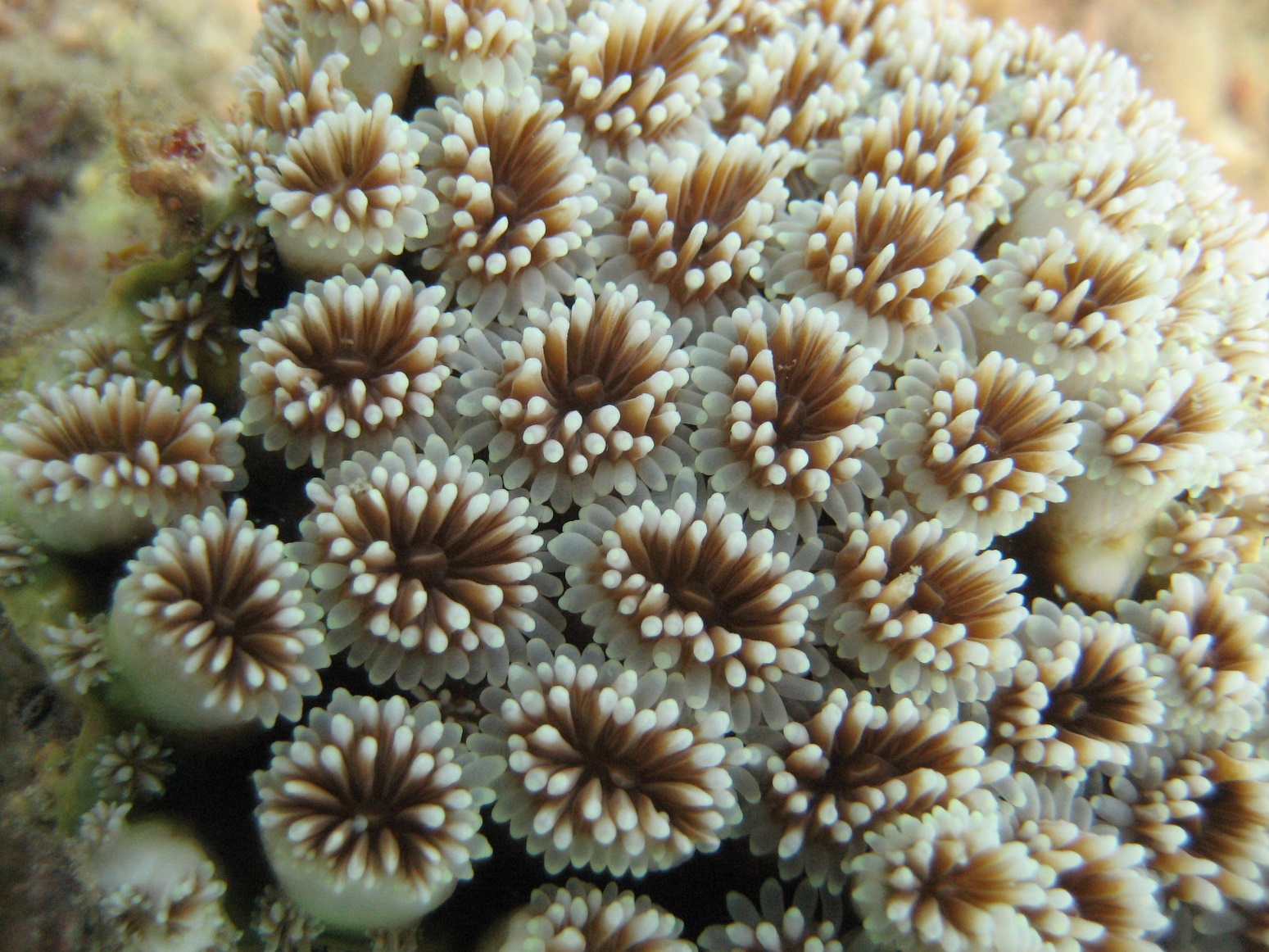 Pakmat (2007): Coral detail. - https://upload.wikimedia.org/wikipedia/commons/thumb/c/c0/Coral_detail.jpg/800px-Coral_detail.jpg, 25.11.2013)
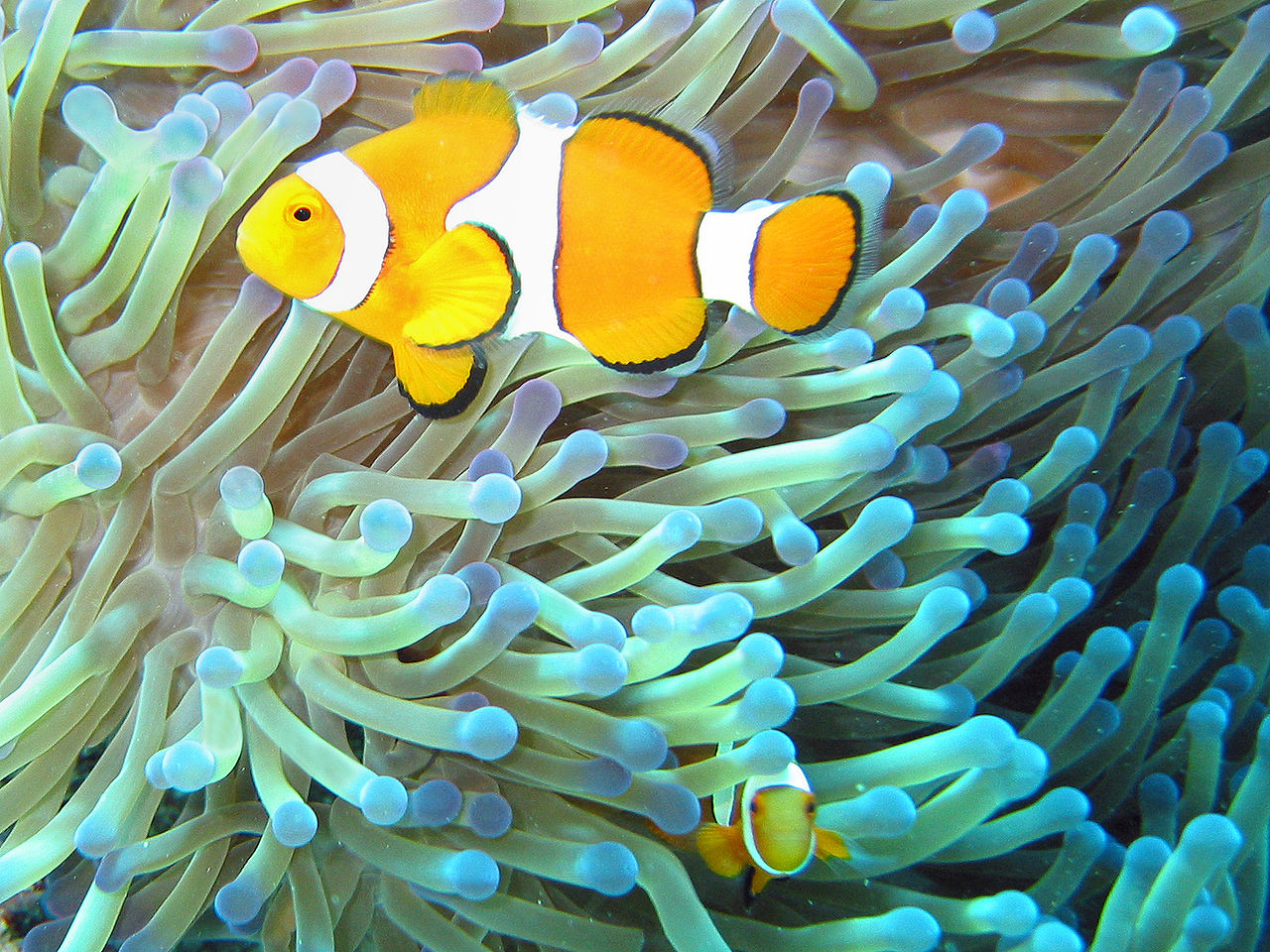 Janderk (2002):  Common Clownfish. – (https://upload.wikimedia.org/wikipedia/commons/thumb/b/b7/Common_clownfish.jpg/800px-Common_clownfish.jpg, 25.11.2013).
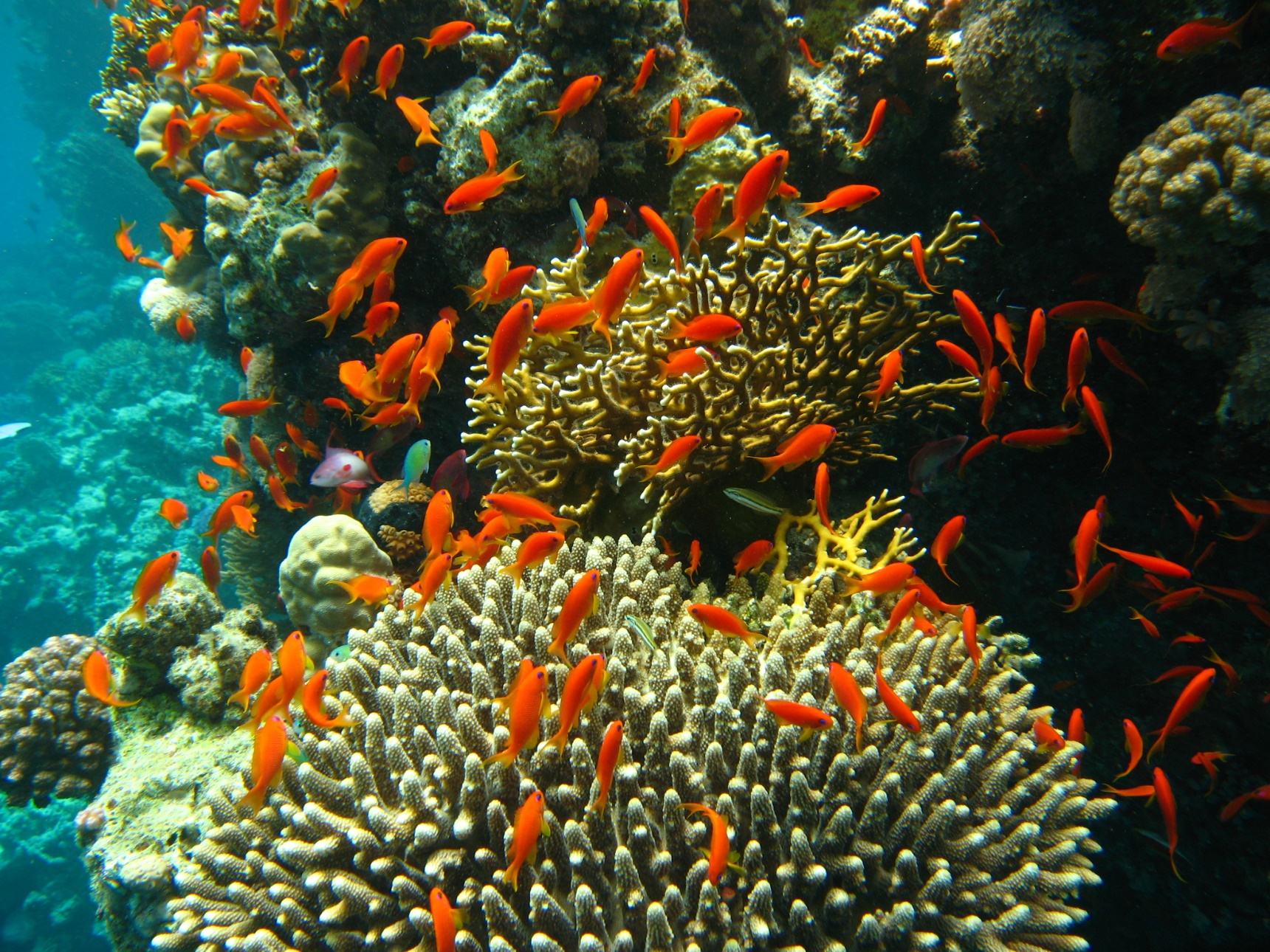 Hutsch, J. (2007): Port Ghalib Egypt. – (https://upload.wikimedia.org/wikipedia/commons/thumb/2/21/Port_Ghalib_march_2006-0107.jpg/800px-Port_Ghalib_march_2006-0107.jpg,25.11.2013)
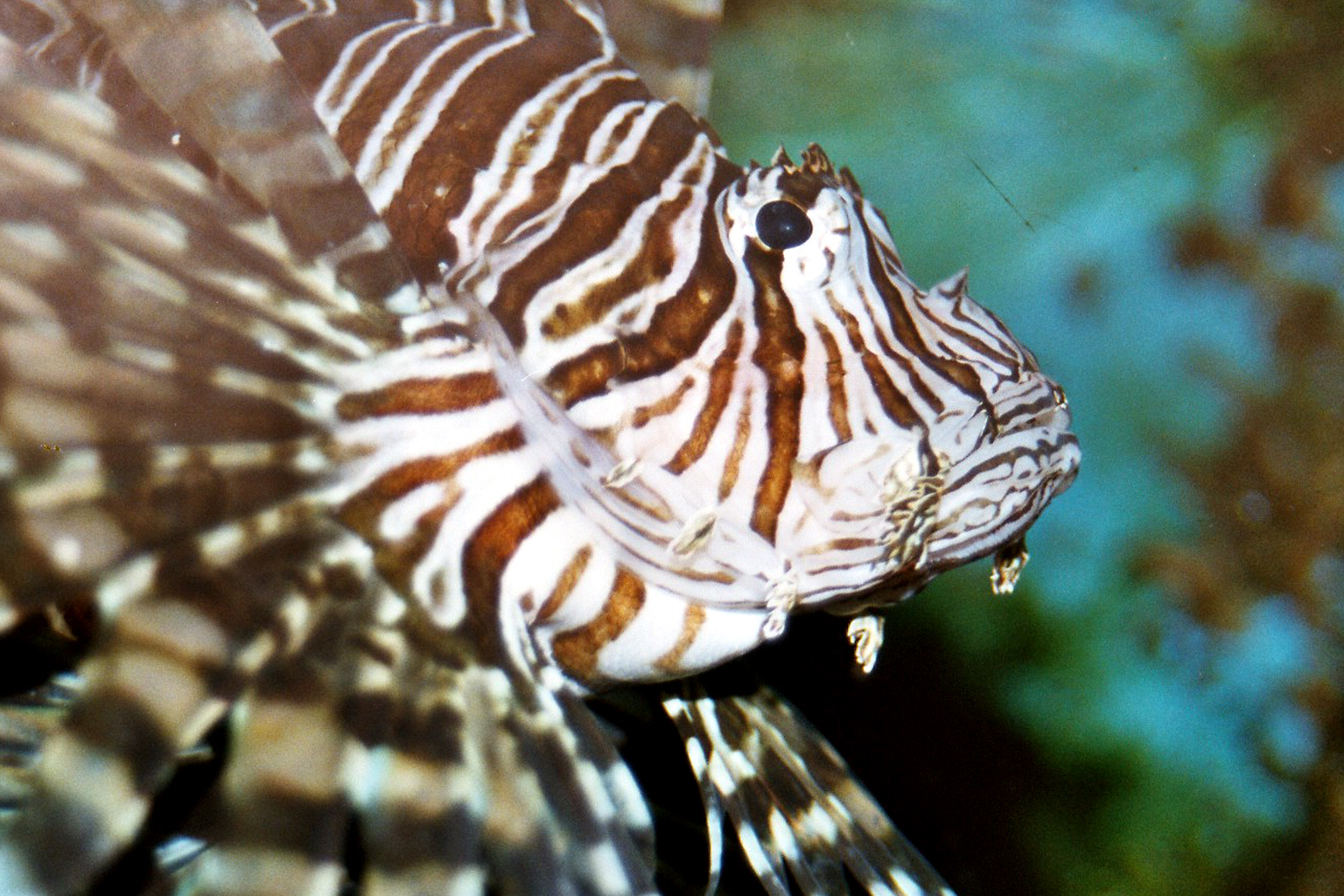 o.A. (2004): Pterois antennata. – (https://upload.wikimedia.org/wikipedia/commons/thumb/1/16/Pterois_antennata-3.jpg/800px-Pterois_antennata-3.jpg, 25.11.2013)
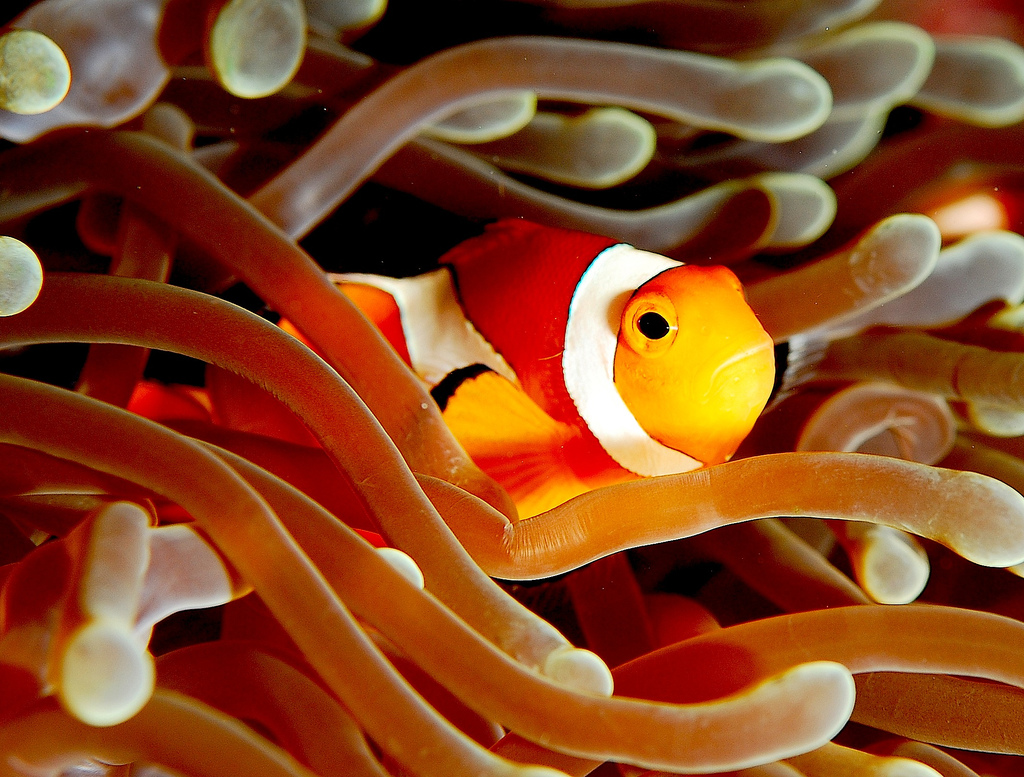 o.A. (2006): 'nemo' On Black. – (https://upload.wikimedia.org/wikipedia/commons/thumb/4/4b/Clownfish_%28Amphiprion_ocellaris%29.jpg/790px-Clownfish_%28Amphiprion_ocellaris%29.jpg,25.11.2013)
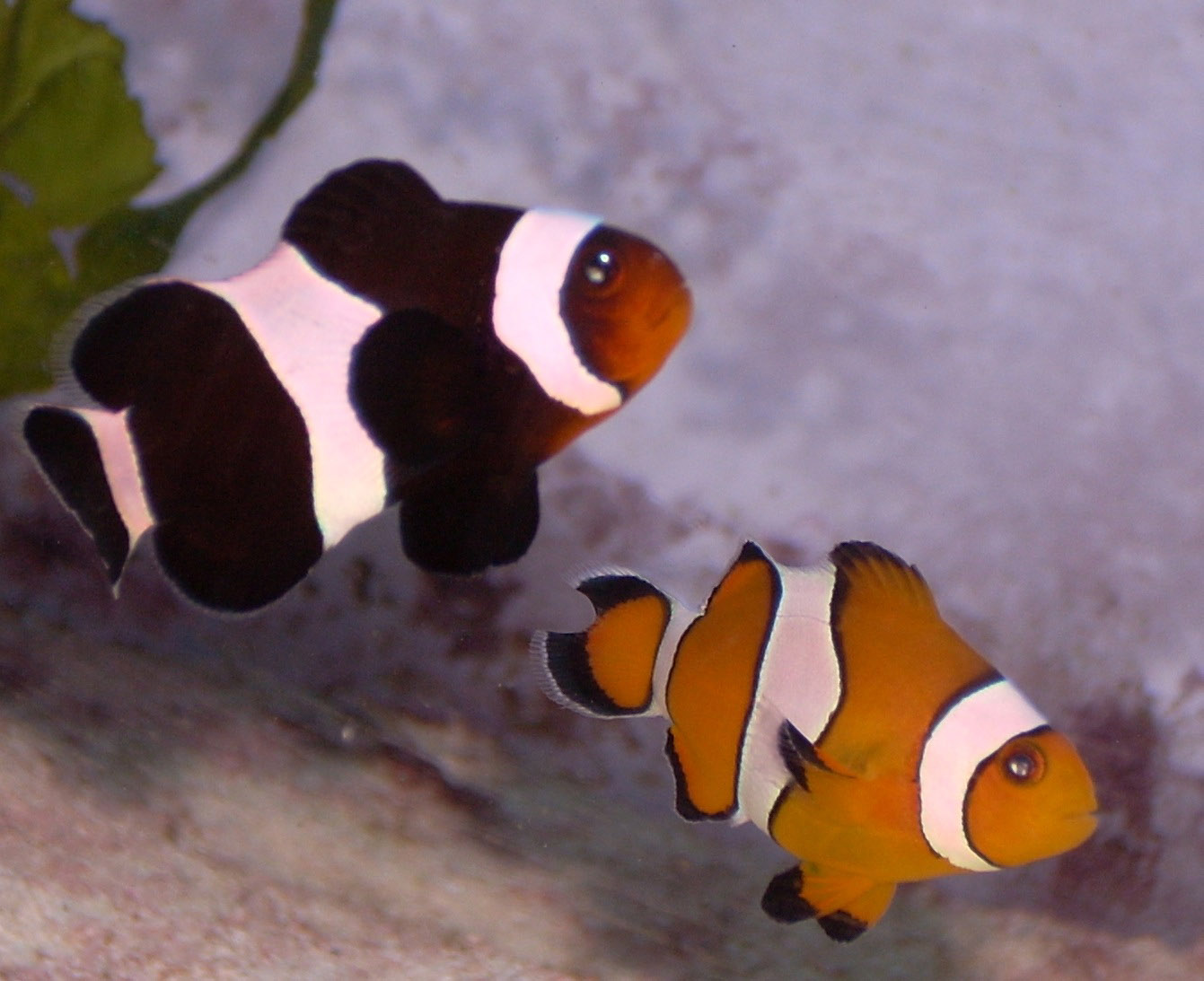 o.A. (2007): Two ocellaris clownfish. – (https://upload.wikimedia.org/wikipedia/commons/thumb/c/c5/Blackandorangefalsepercs.JPG/736px-Blackandorangefalsepercs.JPG, 25,11,2013)